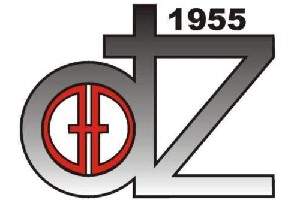 13. INTERNATIONAL SCIENTIFIC-PROFESSIONAL CONFERENCE SLAVONSKI BROD 2025
„ENGINEERING TECHNOLOGIES IN MANUFACTURING OF WELDED CONSTRUCTIONS AND PRODUCTS, SBW 2025“
Title of the paper



Autor 1, Autor 2, Autor 3
SLAVONSKI BROD, 08th - 09th May, 2025
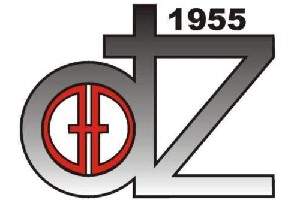 13. INTERNATIONAL SCIENTIFIC-PROFESSIONAL CONFERENCE SLAVONSKI BROD 2025
„ENGINEERING TECHNOLOGIES IN MANUFACTURING OF WELDED CONSTRUCTIONS AND PRODUCTS, SBW 2025“
SLAVONSKI BROD, 08th - 09th May, 2025